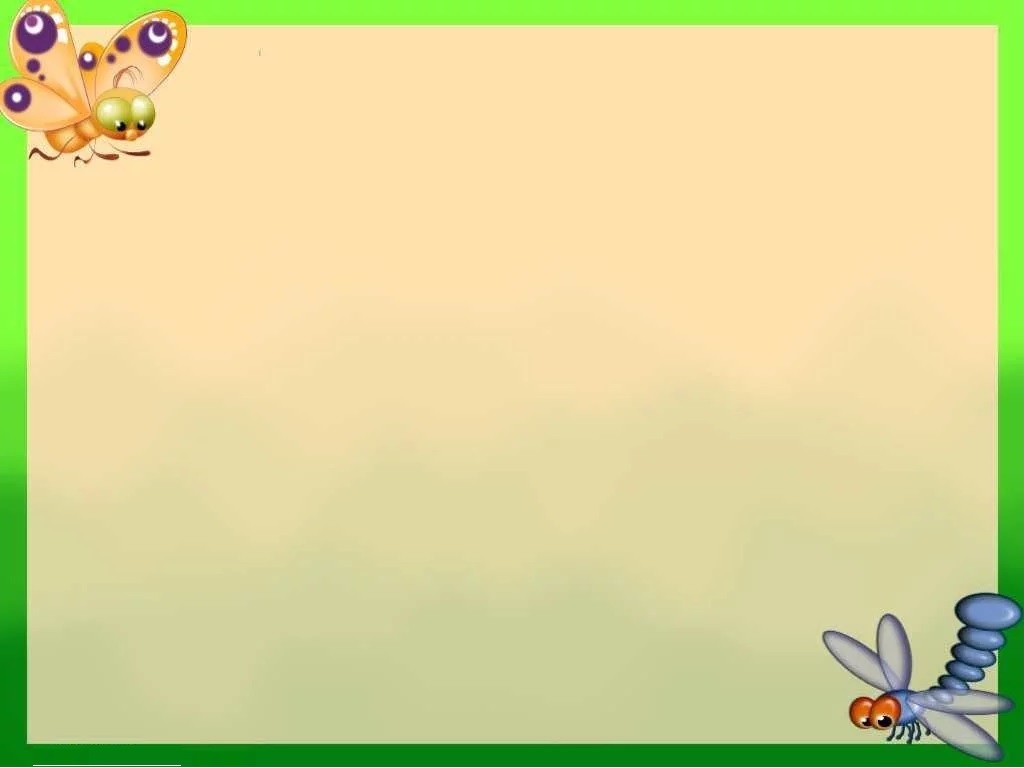 Понятие связной речи и её значение для развития ребёнка
Составили: Аминова А.Н., Хакимова С.С.
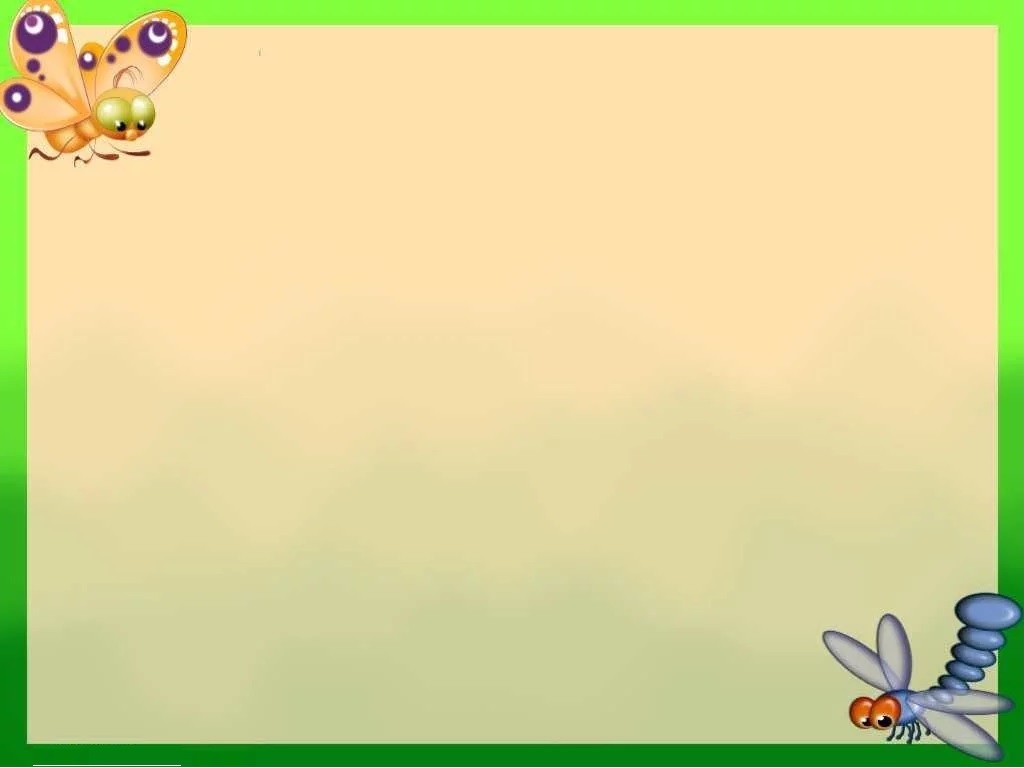 Связность, считал Л.С. Рубенштейн, это «адекватность речевого оформления мысли говорящего или пишущего с точки зрения её понятности для слушателя или читателя».
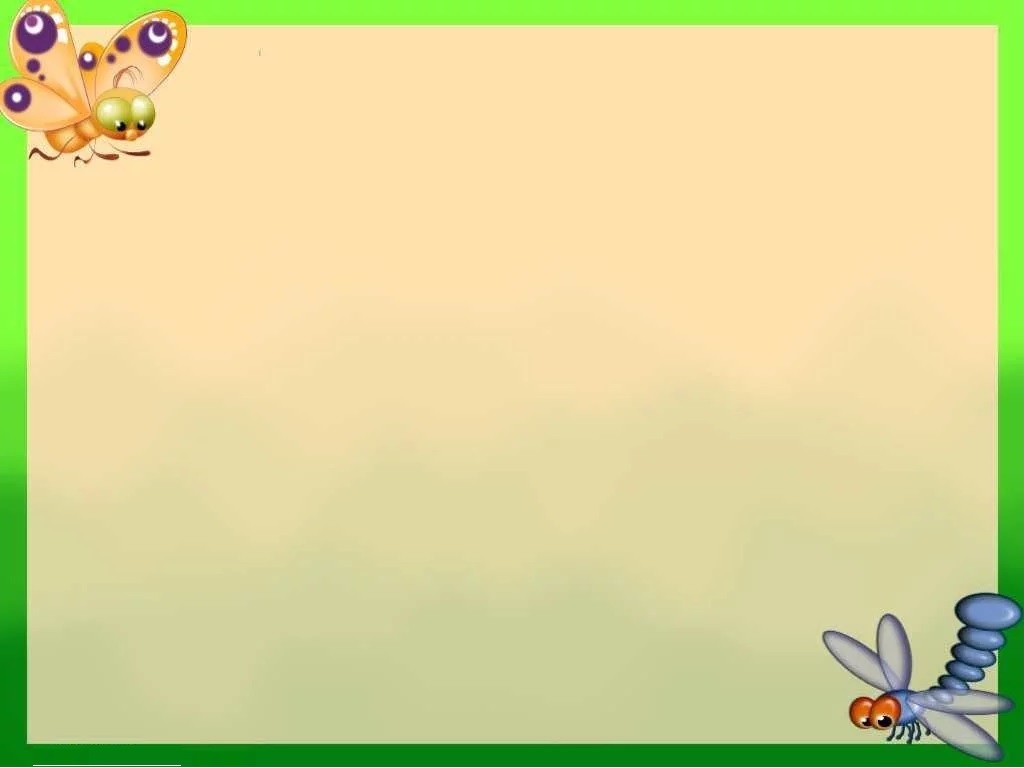 Речь может быть несвязной по двум причинам:
Либо потому, что эти связи не осознаны и не представлены в мысли говорящего;
Либо эти связи не выявлены надлежащим образом в его речи.
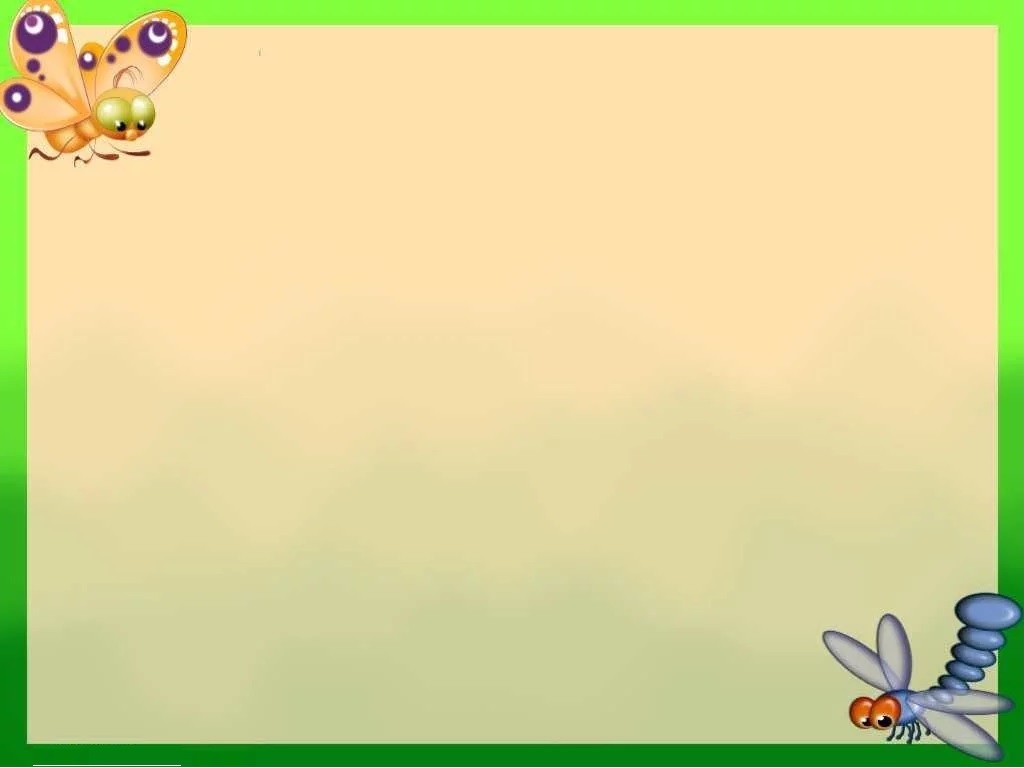 «Связная речь» употребляется в нескольких значениях:
процесс, деятельность говорящего;
продукт, результат этой деятельности, текст, высказывание;
название раздела этой деятельности по развитию речи.
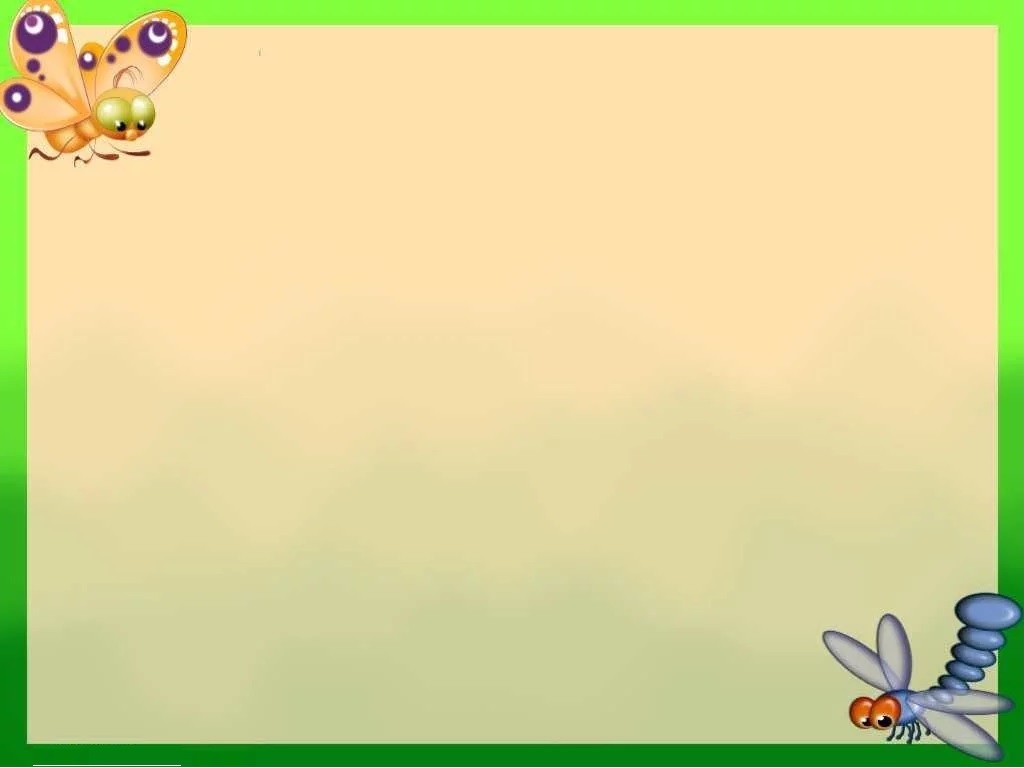 Функция связной речи
 осуществляется 
в двух направлениях
диалог
монолог
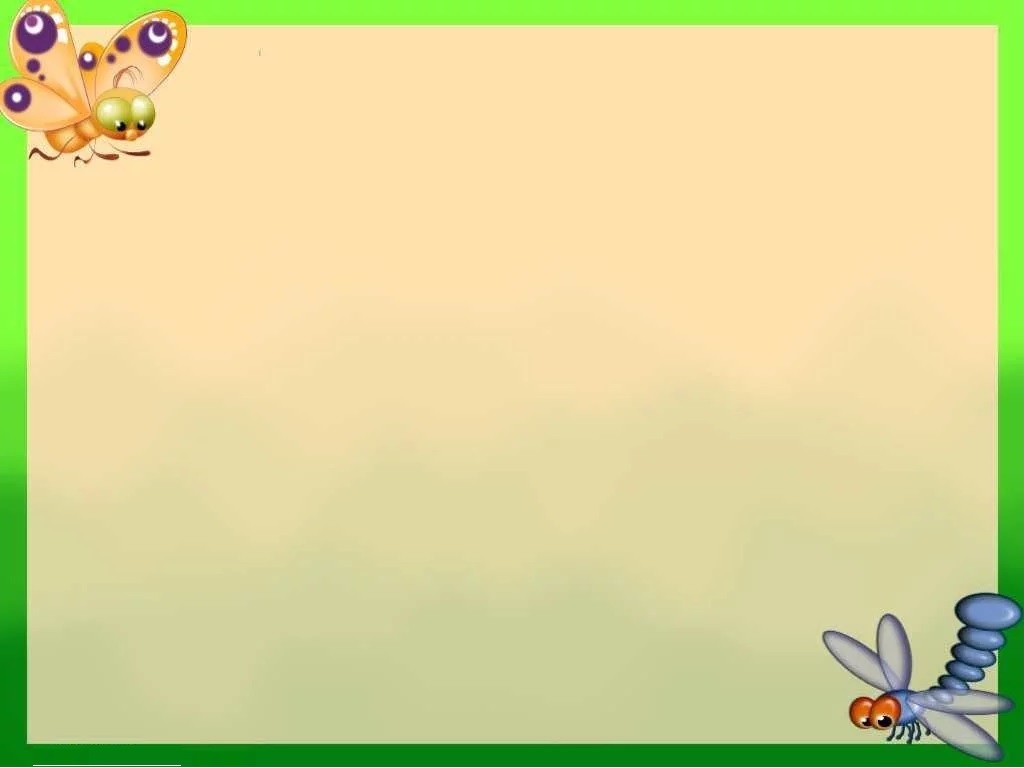 Главной особенностью диалога является чередование говорения одного собеседника с прослушиванием и последующим говорением другого.
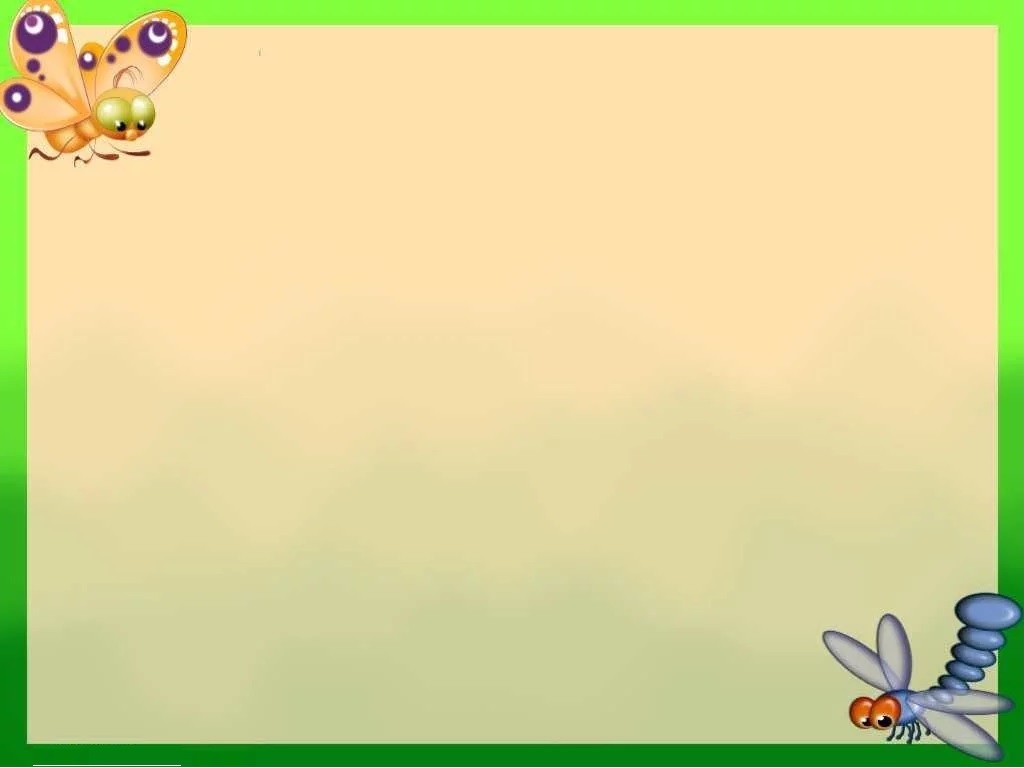 Для диалога характерны:
- разговорная лексика и фразеология;
- краткость, недоговорённость, обрывистость;
- простые и сложные бессоюзные предложения;
- кратковременное предварительное обдумывание.
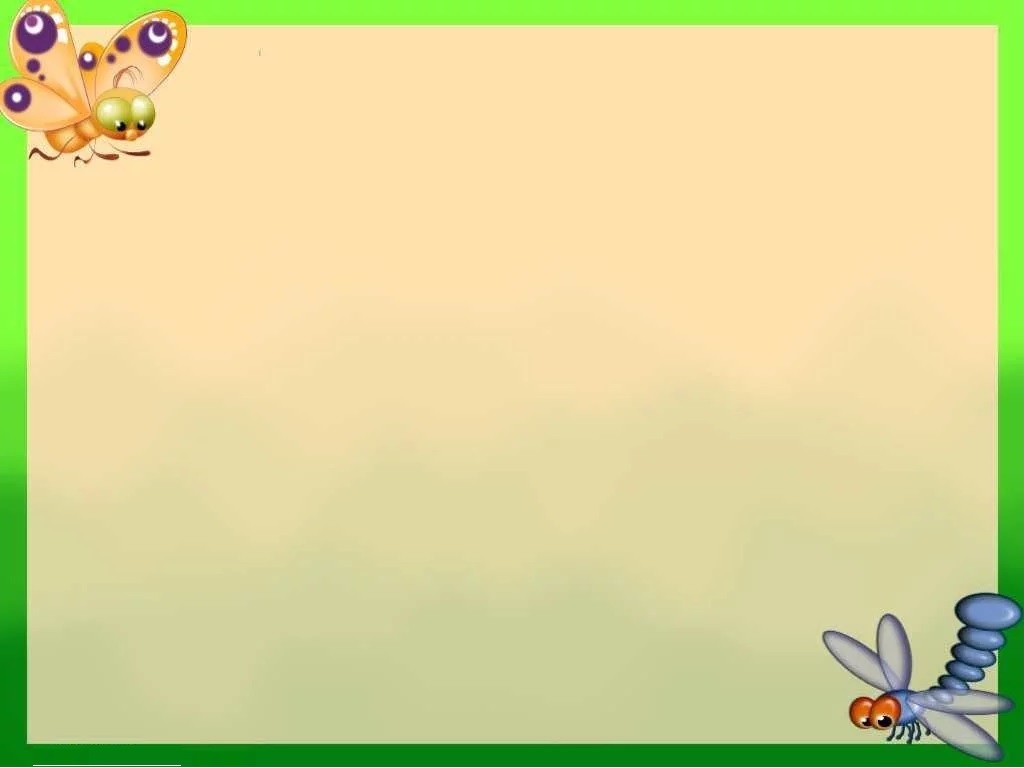 Монологическая речь - связное, логически последовательное высказывание, протекающее относительно долго во времени, не рассчитанное на немедленную реакцию слушателей.
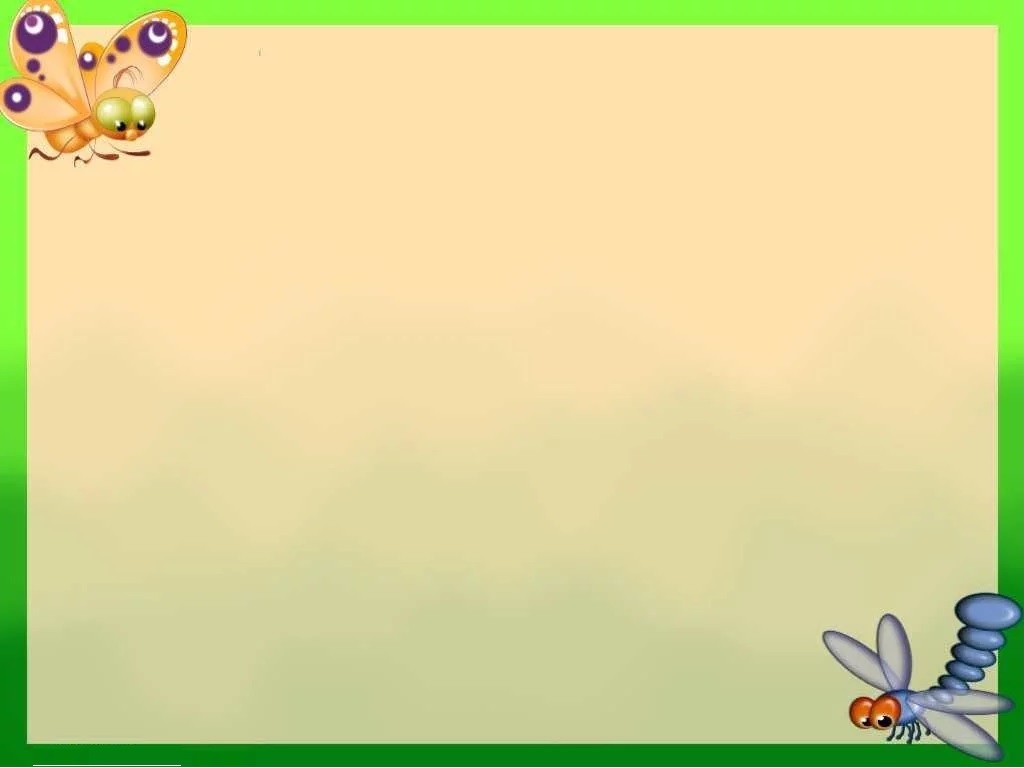 Для монолога характерны: 
литературная лексика; 
развернутость высказывания, законченность, логическая завершенность; 
синтаксическая оформленность (развернутая система связующих элементов); 
связность монолога обеспечивается одним говорящим.
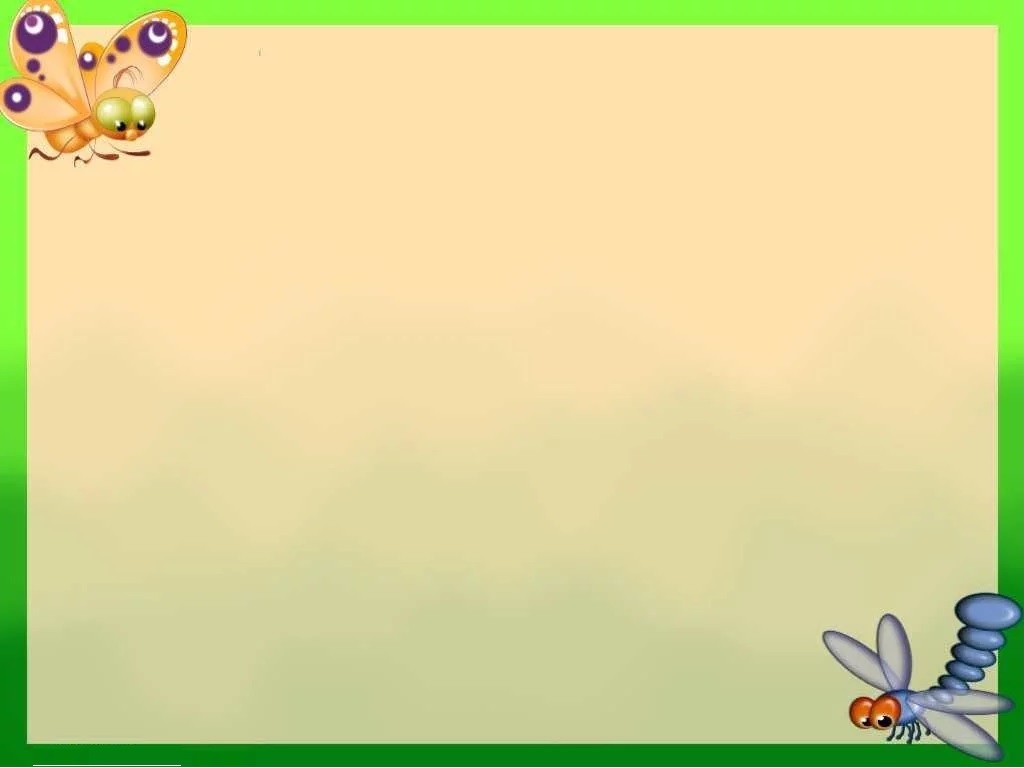 Эти две формы речи отличаются и мотивами:
Монологическая речь
Стимулируется внутренними мотивами, и её содержание выбирает сам говорящий
Диалогическая речь
Стимулируется не только внутренними, но и внешними мотивами (ситуация, в которой происходит диалог, реплики собеседника)
Следовательно, монологическая речь является более сложным, производным, более организованным видом речи и поэтому требует специального речевого воспитания
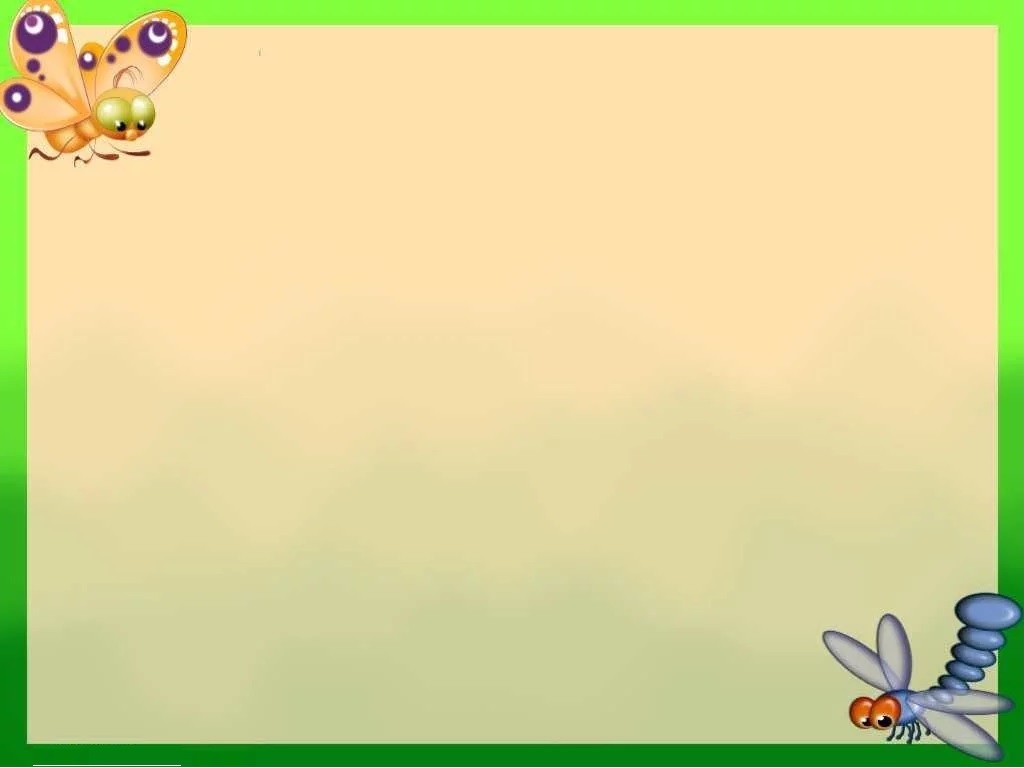 Ситуативная речь связана с контекстной наглядной ситуацией и не отражает полностью содержание мысли в речевых формах. 
В контекстной речи в отличие от ситуативной речи её содержание понятно из самого контекста.
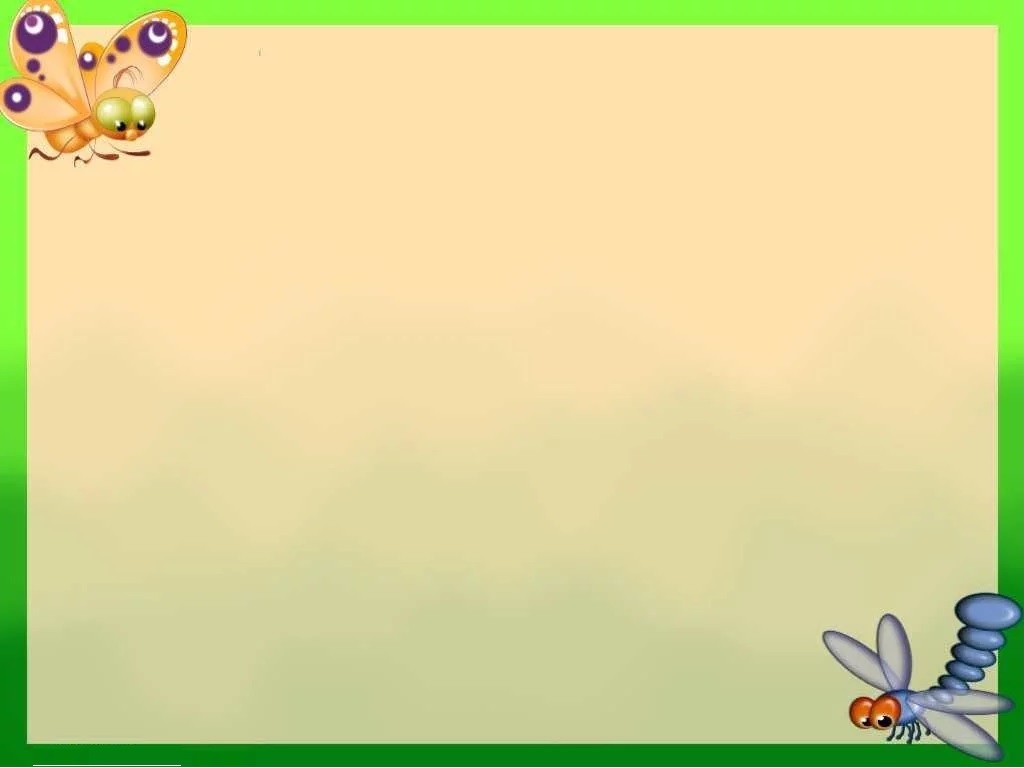 Важным в связи с обсуждением сущности связной речи является уяснение понятия «разговорная речь». Дети дошкольного возраста овладевают прежде всего разговорным стилем речи, который характерен, главным образом, для диалогической речи. Монологическая речь разговорного стиля встречается редко, она ближе к книжно-литературному стилю.
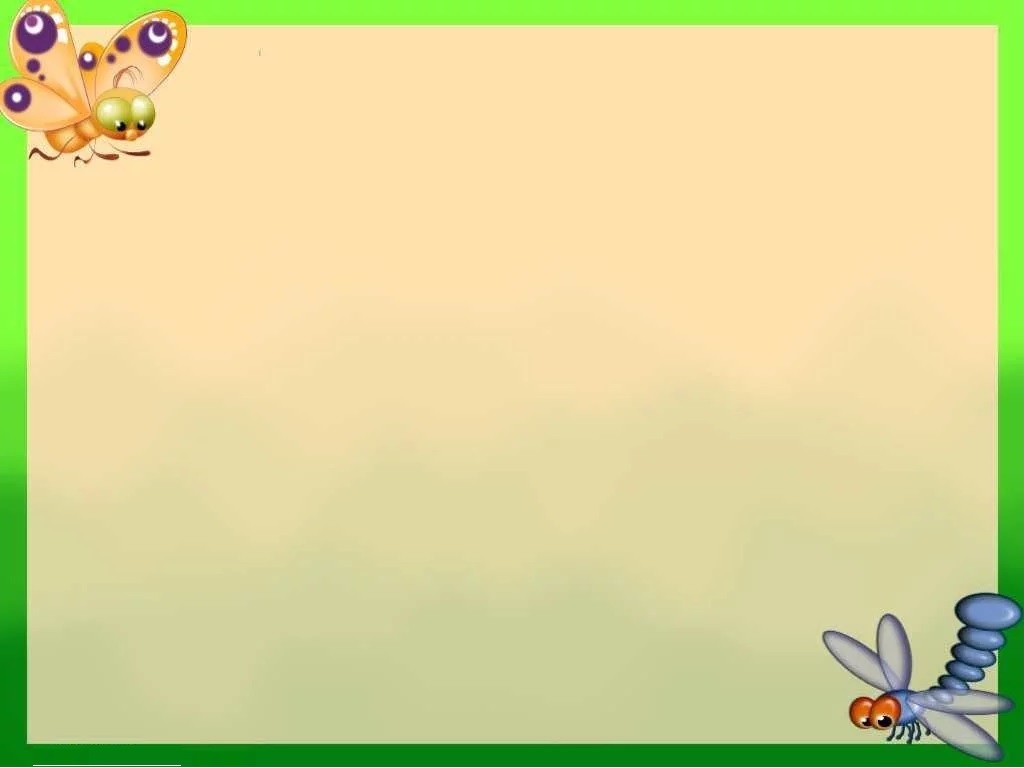 Связная речь выполняет важнейшие социальные функции: помогает ребенку устанавливать связи с окружающими людьми, определяет и регулирует нормы поведения в обществе, что является решающим условием для развития его личности.
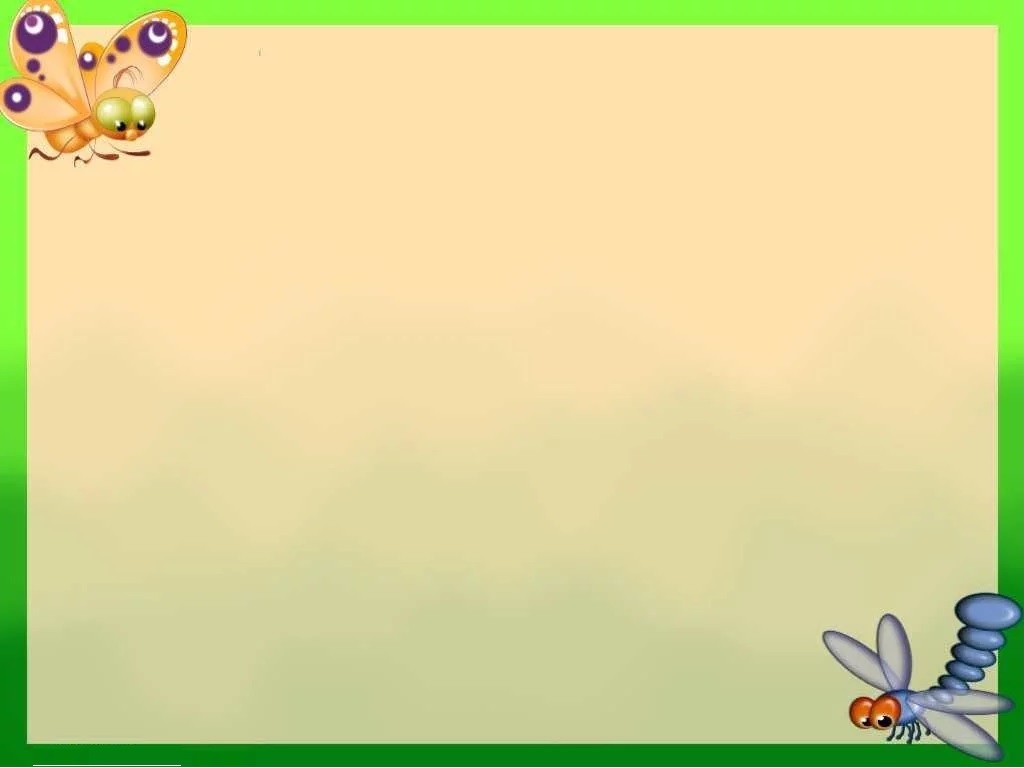 Приёмы работы по формированию связной речи.
 
 1. Беседа с ребёнком.
 2. Чтение рассказов или сказок. 
 3. Беседа (диалог).
4. Составление описательного рассказа.
5. Составление рассказа по серии сюжетных картинок.
6. Составление рассказа по сюжетной картине.
7. Пересказ.
8. Самостоятельное составление рассказа.
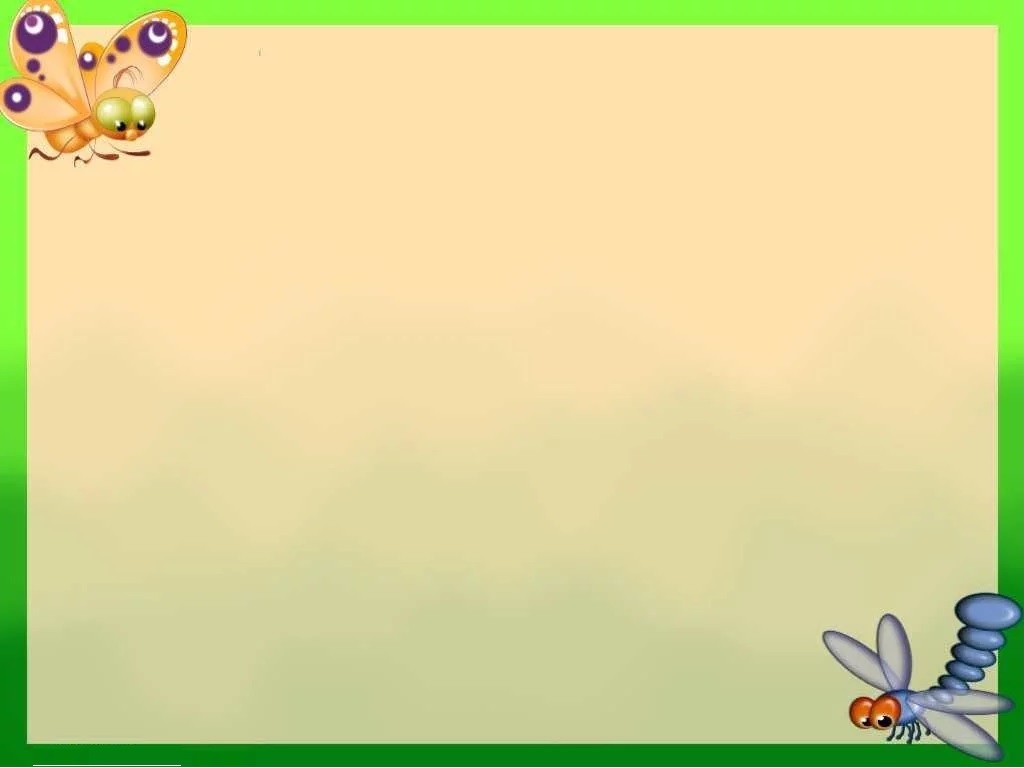 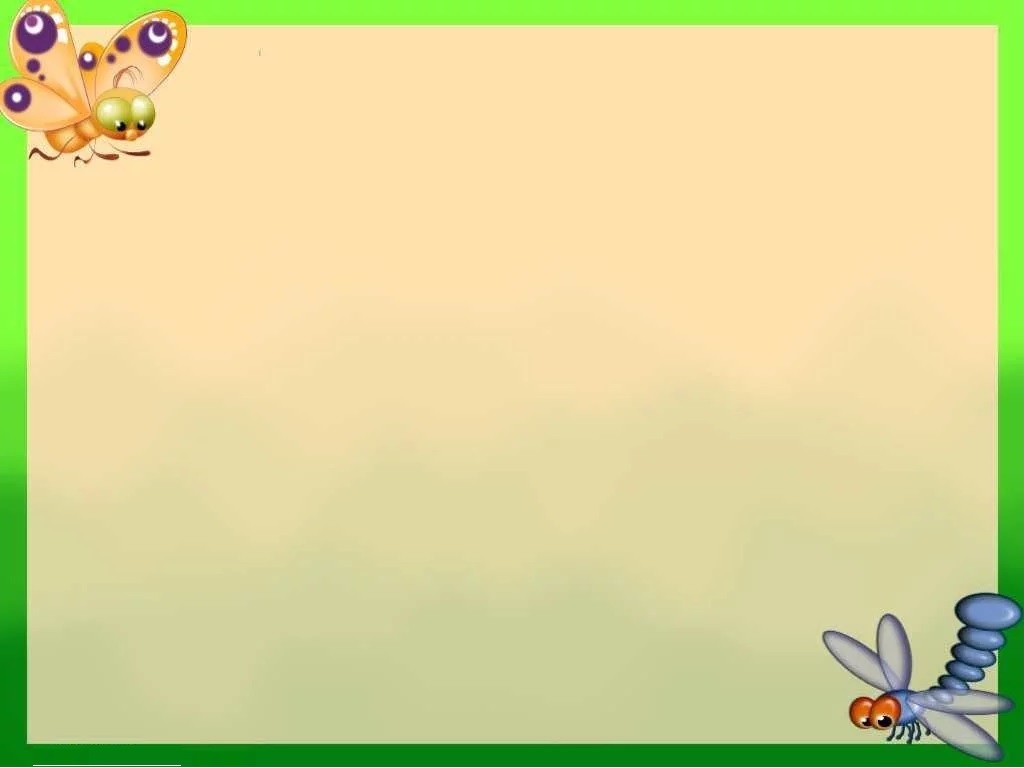 СПАСИБО ЗА ВНИМАНИЕ!
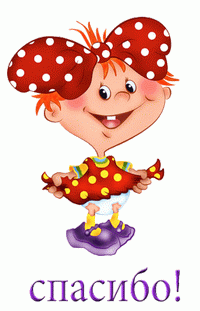